CLASS – VIISUBJECT- GEOGRAPHYName of the chapter-    Human Environment , Settlement ,Transport and CommunicationsName of the module- 1 of 3
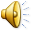 Subject :- Geography 
Topic :- Human Environment-Settlement,Transport and Communication 
No. 1 Settlement
No. 2 Transport
No. 3 Communication
Human Environment-Settlement,Transport and Communication
PPT No. 1/3 SETTLEMENTS
Settlements are places where people builds their homes. Early human being lived on trees and in caves. When they started to grow crops it became necessary to have a permanent home. The settlements grew near the river valley as water was available and land was fertile. With the development of trade, commerce and manufacturing human settlements became larger. Settlement flourished and civilization developed near river valley. Do you recall the names of civilization that grew along the bank of river Indus Tigris, Nile and Hwang-He.
Types of Human Settlements
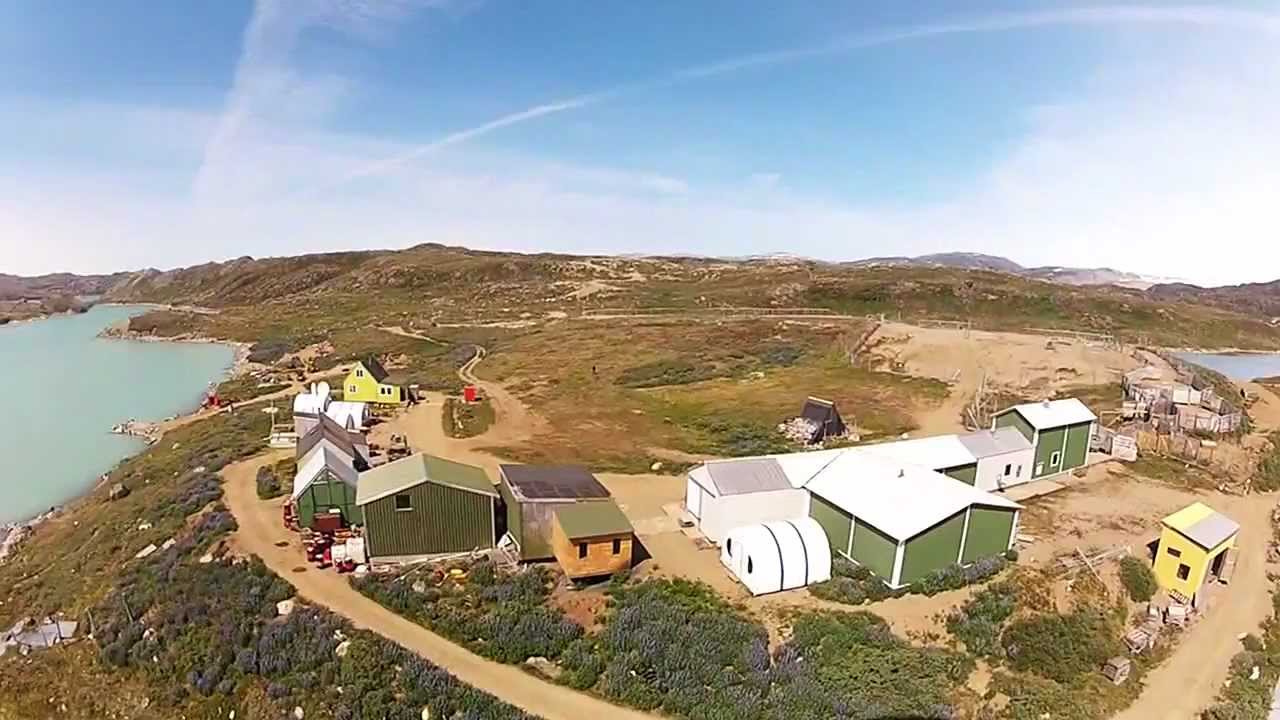 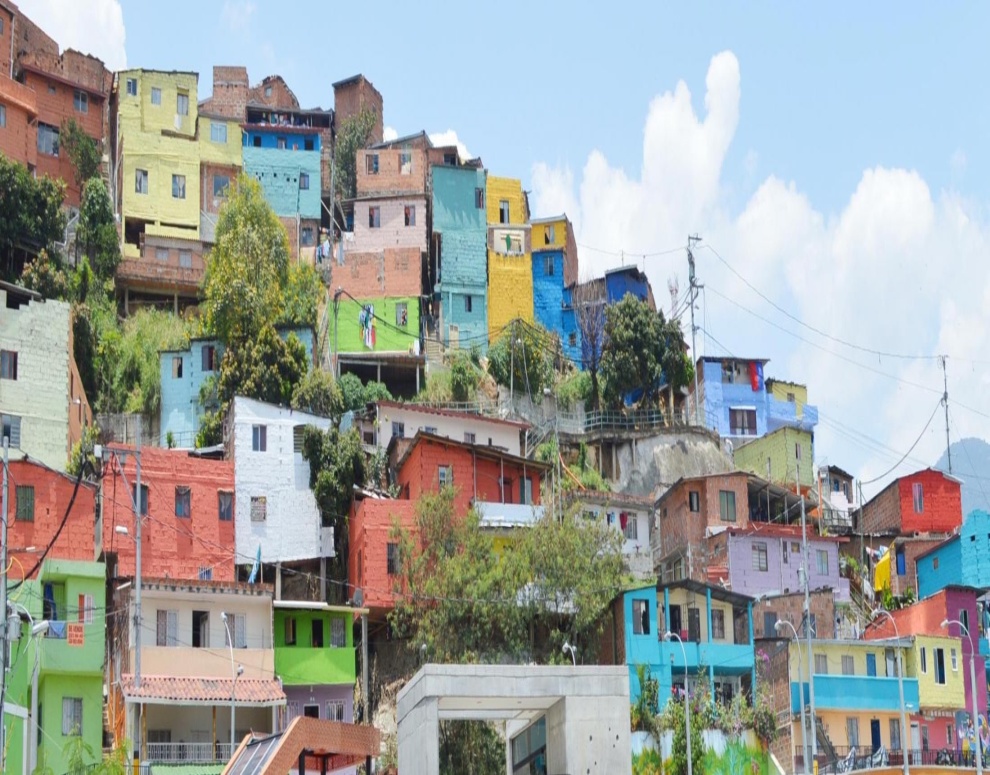 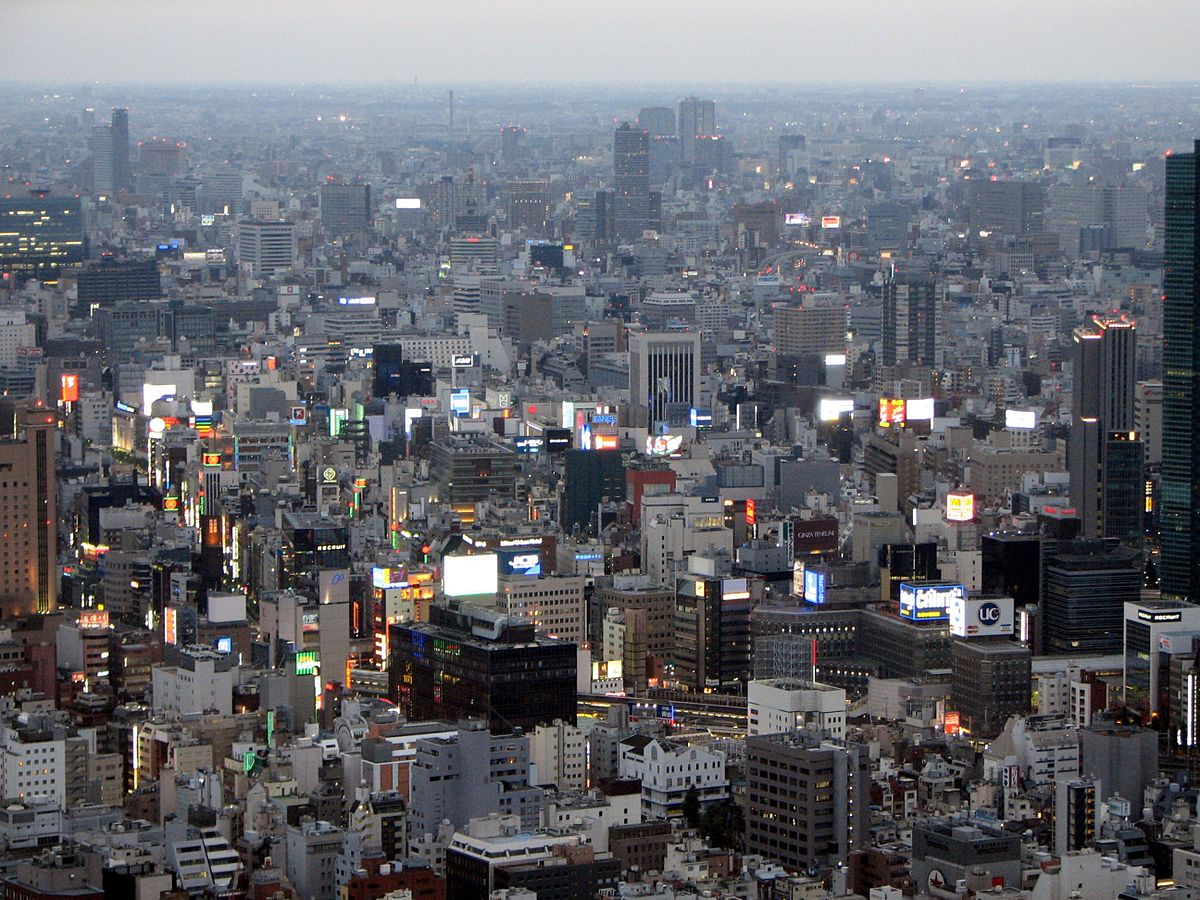